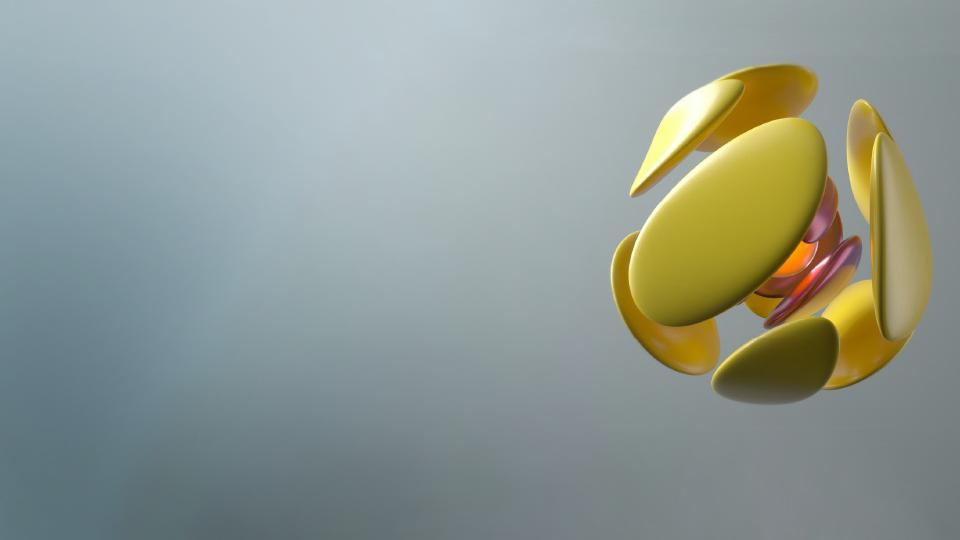 IT PROJECT PROPOSAL TEMPLATE for PowerPoint
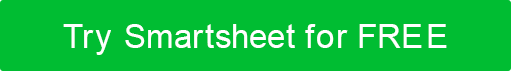 Though this template includes standard project proposal content, such as goals, deliverables, budget, and timeline, it also features slides for including information that is unique to IT projects. Use this template to briefly list the project sponsor, owner, funding sponsor, facilitator, and other vital stakeholders, along with their specific roles. In the Scope of Work section, highlight how your project affects IT functions, processes, consolidation, and other systems. The project budget slide features estimates for IT-specific costs, such as technical staffing, training, hardware, and software investments. Use the timeline to communicate project task milestones and deadlines.
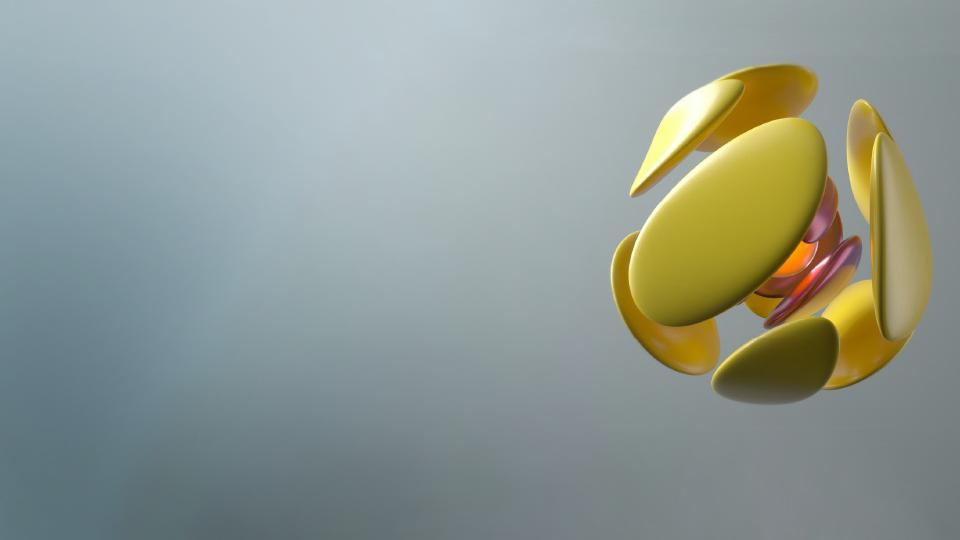 Project Title
prepared for
Enter Text
version
date prepared
prepared by
Enter Text
0.0.0
00/00/0000
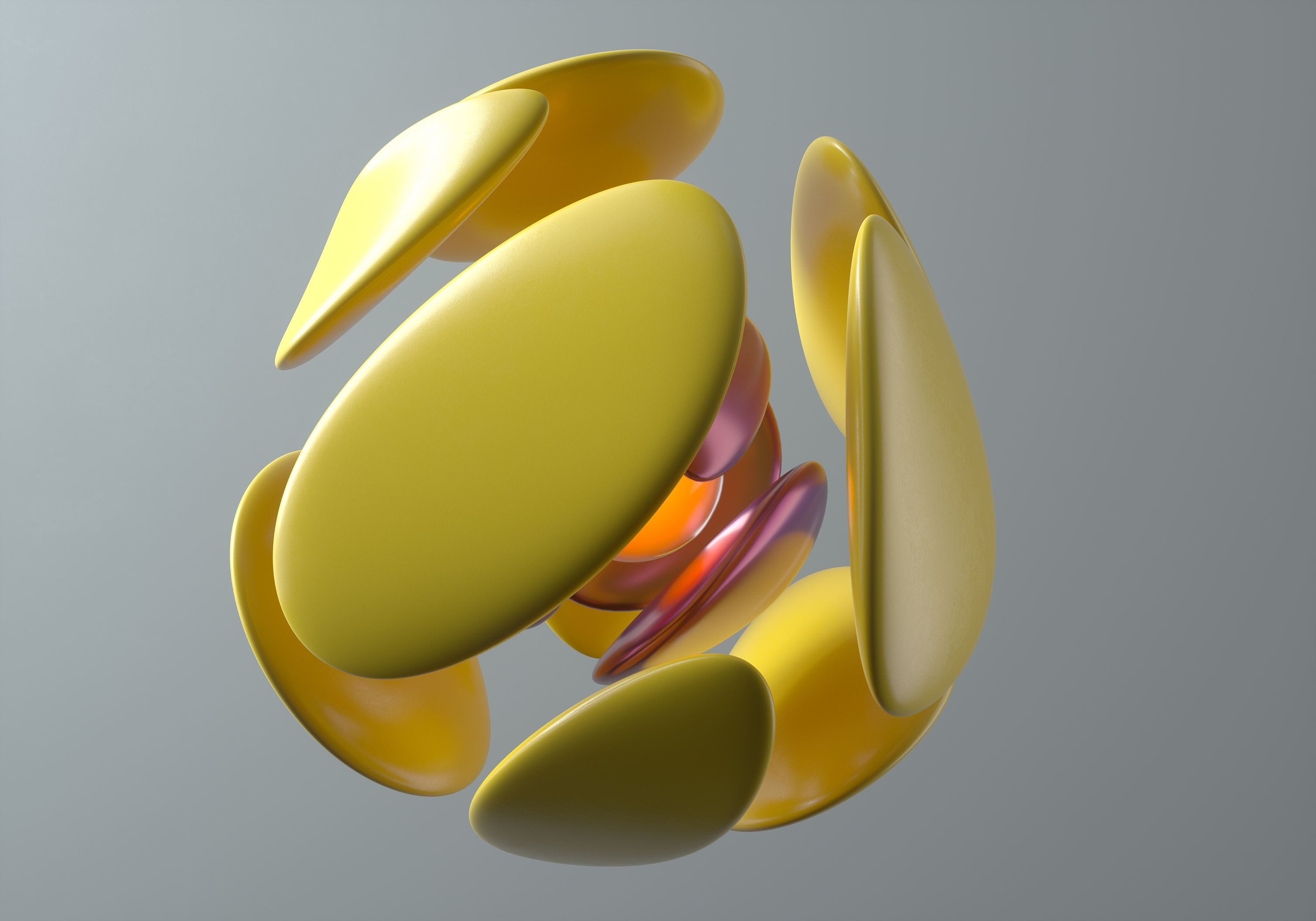 STAKEHOLDERS
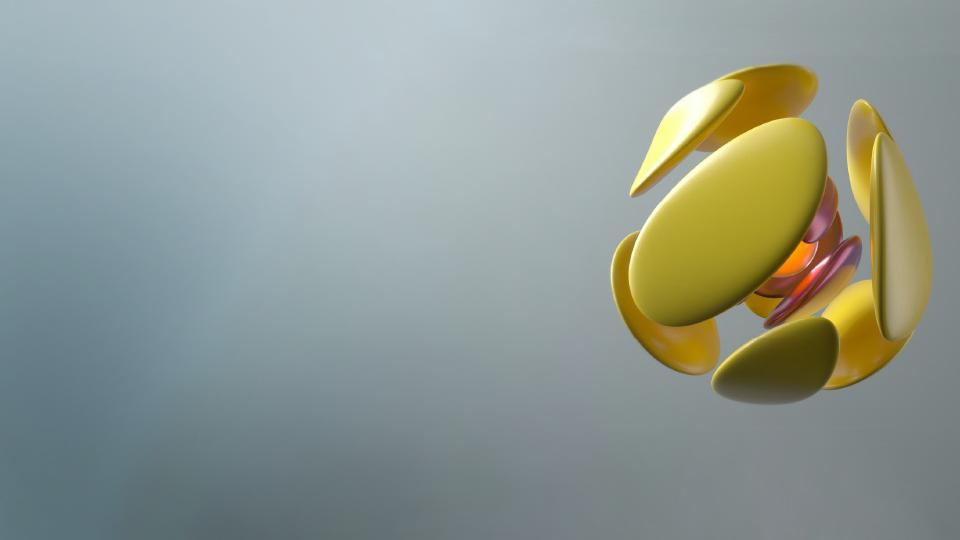 Contents
Project Description
Objective & Goals
Assumptions
Risk Factors
Approach
Scope of Work
KPIs & Measurements of Success
Budget & Resources
Timeline
Conclusion
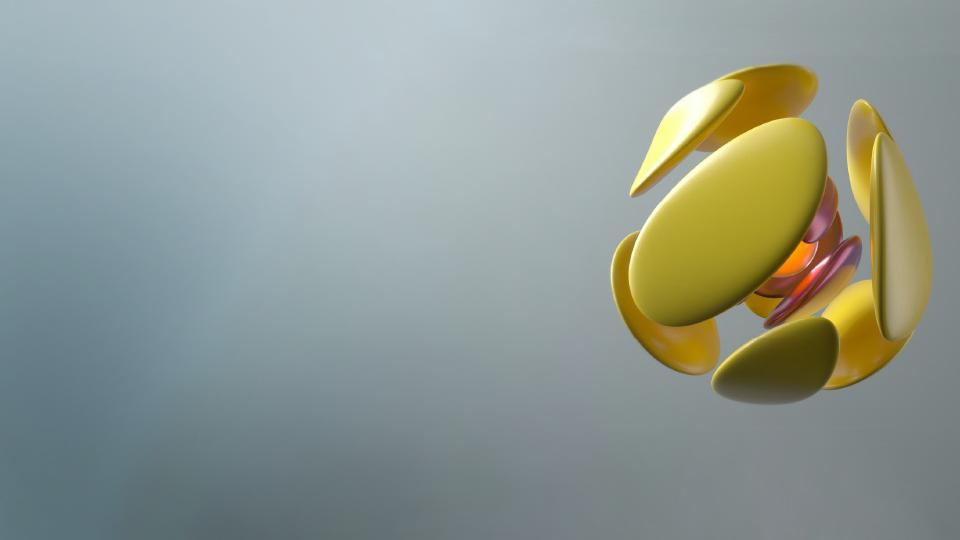 Project Description
Project Description Text
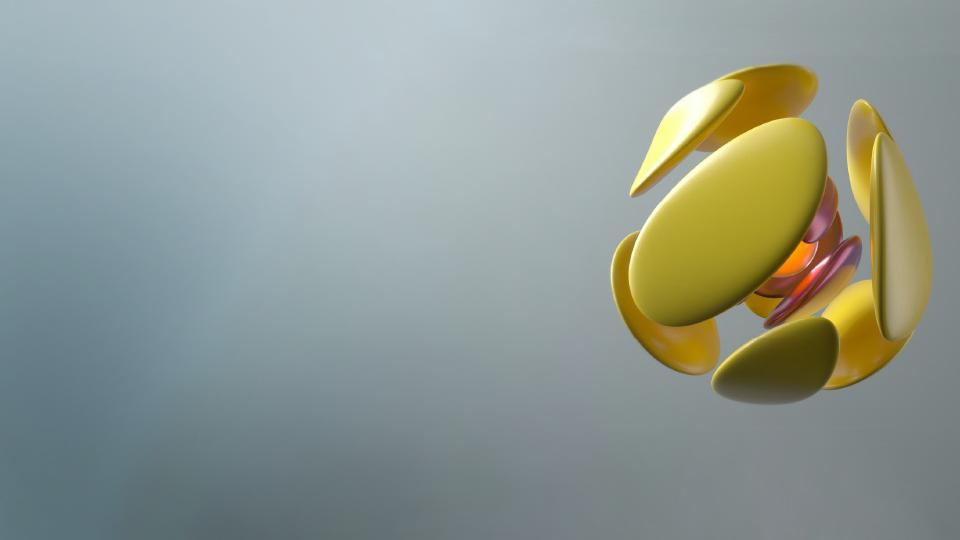 Objective
Goals
Objective Description
Goal One
Assumptions
Risk Factors
Approach
Text
Text
Text
Scope of Work
Highlight how your project affects IT functions, processes, consolidation, and other systems.
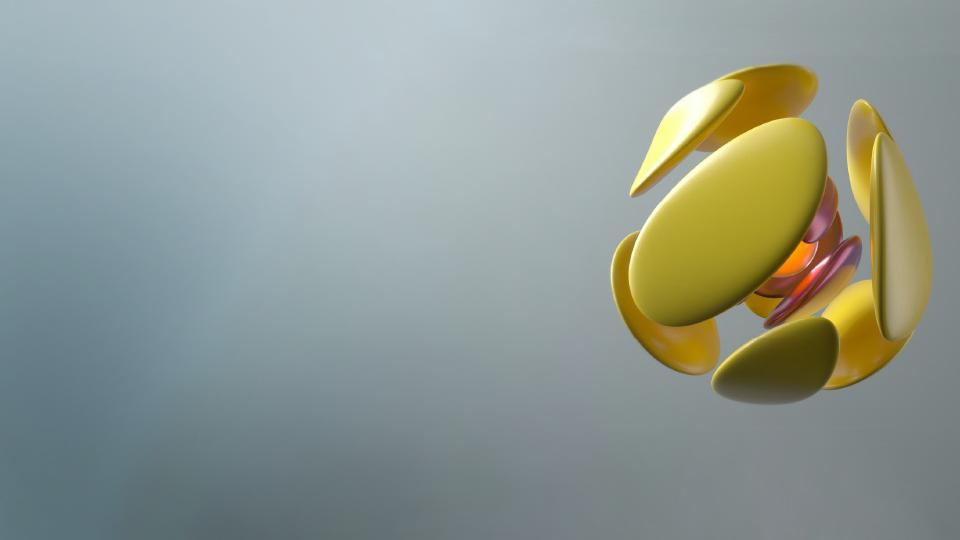 Budget & Resources
BUDGET STATEMENT
Text
KPIs & Measurements of Success
MONTHS
Timeline
overview
Overview of Timeline
Timeline
Phases or milestones, with associated deadlines, to guide the execution of the strategy.
Q1
Q2
Q3
Q4
Phase / 
Milestone
Week
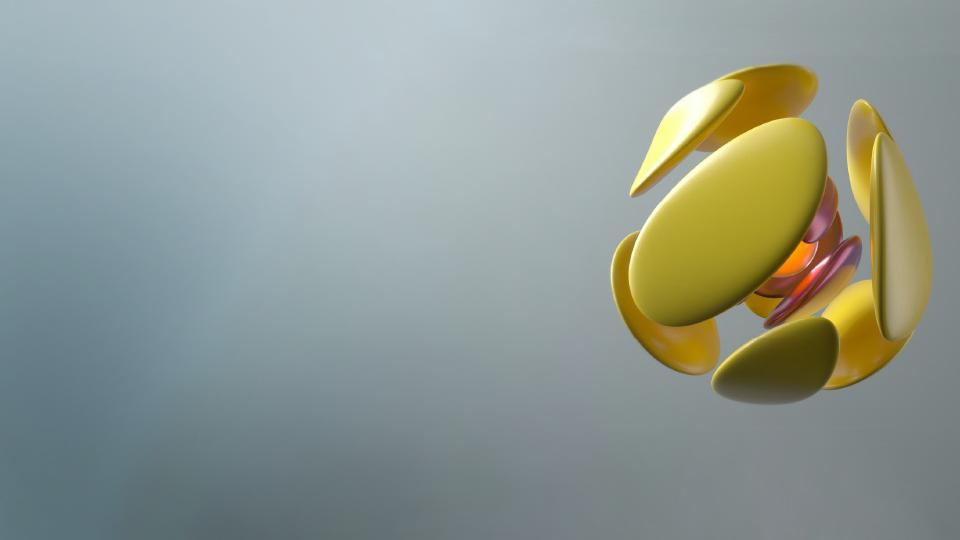 Conclusion
Conclusion Text